EL PERSONAL DOCENTE:Las pláticas de-maestro-a-maestro
Español/Spanish
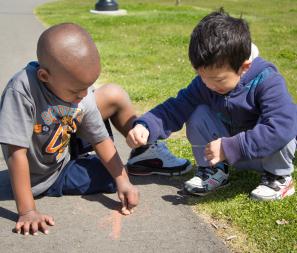 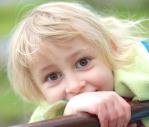 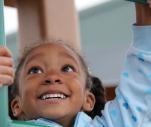 OTOÑO, 2012
MARCO DE REFERENCIA PARA LA PRÁCTICA EFECTIVA EN APOYO A LA PREPARACIÓN PARA LA ESCUELA PARA TODOS LOS NIÑOS
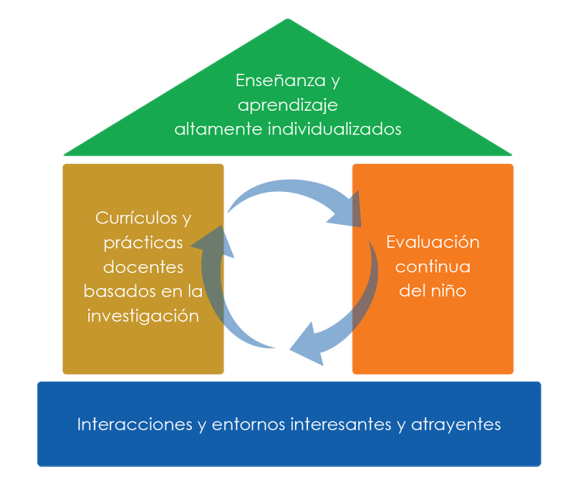 ENFOCARSE EN
LA BASE
Aulas bien organizadas
Interacciones didácticas
Apoyo social y emocional
OBJETIVOS
Analizar los propósitos de la comunicación entre el equipo docente
Comprender cómo se hablan los maestros entre ellos para apoyar la enseñanza y el aprendizaje
Teacher-to-Teacher Talk VIDEO!!
What does teacher-to-teacher talk look like?
LA DEFINICIÓN: LAS PLÁTICAS DE-MAESTRO-A-MAESTRO
Las pláticas de-maestro-a-maestro
 consisten en:
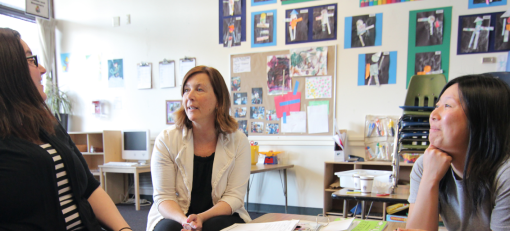 la comunicación cotidiana intencional entre adultos dentro de un ambiente de aprendizaje que se produce para asegurar que se proporcione la enseñanza y el aprendizaje de manera efectiva y eficiente.
LAS PLÁTICAS DE-MAESTRO-A-MAESTRO DURANTE TODO EL DÍA
La hora de la comida
Adentro del salón de clases
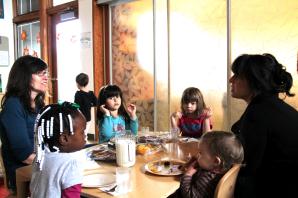 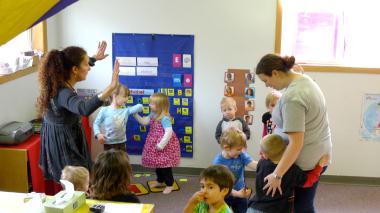 El tiempo afuera
Las transiciones
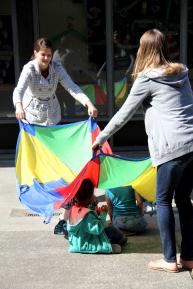 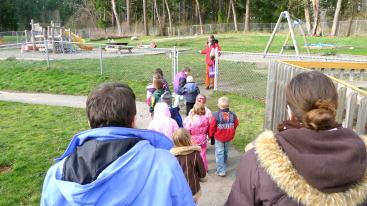 ¡A través de todo el día!
¿POR QUÉ LOS MAESTROS SE HABLAN ENTRE ELLOS ?
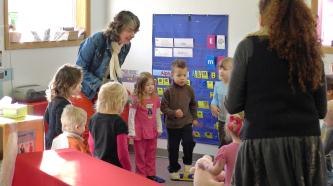 Para asegurar la congruencia de las rutinas y las expectativas dentro del salón de clases
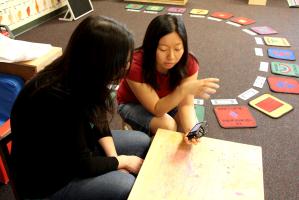 Para compartir información
Para desarrollar/mantener un sentido de trabajo en equipo
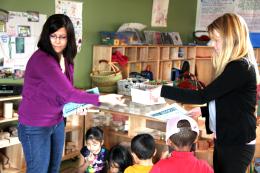 Supporting each other VIDEO!!
¿DE QUÉ HABLAN LOS MAESTROS?
La práctica docente
Los intereses de los niños
Facilitar  los comporta-mientos positivos de los niños
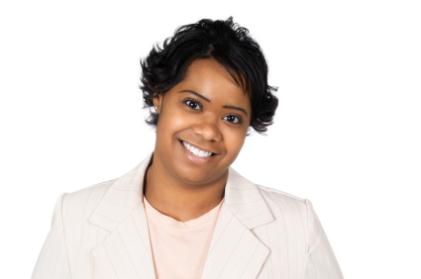 Los metas de aprendizaje de los niños
Las adaptaciones para mejorar la instrucción
¿DE QUÉ OTRAS COSAS HABLAN LOS MAESTROS?
Coordinar las actividades en el salón 
de clases
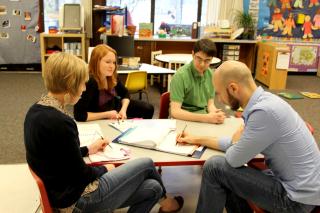 Transiciones  
Materiales  
Cargas de trabajo
El papeleo/la gestión y la documentación
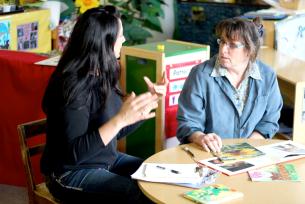 Observaciones de los niños
Formatos requeridos como los de asistencia
Planes de clase
SHARING TEACHING PRACTICE
¿CÓMO SE HABLAN LOS MAESTROS?
Usar lenguaje que implica trabajo en equipo
Expresar calidez, atención y respeto en sus interacciones
Tener conciencia de señales no-verbales
¡Todo está en cómo lo dice!
Complimenting another teacher VIDEO!!
Friendly direction VIDEO!!
REPASO: LAS PLÁTICAS DE-MAESTRO-A-MAESTRO
Los maestros usan las pláticas-de-maestro-a-maestro intencionalmente para:
Asegurar congruencia
Compartir información
Mantener un sentido de trabajo en equipo
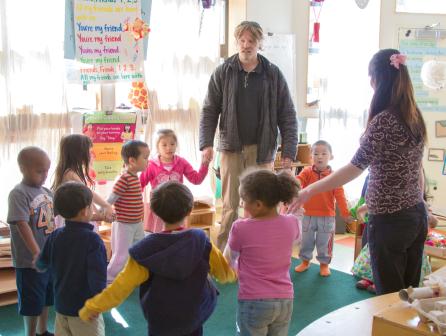 !Los dos son importantes: lo que se dice y cómo 
lo dice!
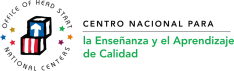 Si desea más información, escríbanos a: NCQTL@UW.EDU o llámenos al 877-731-0764

Este documento fue preparado por el Centro Nacional para la Enseñanza y el Aprendizaje de Calidad para el Departamento de Salud y Servicios Humanos de los Estados Unidos, Administración para Niños y Familias, Oficina Nacional de Head Start, con la subvención #90HC0002.
OTOÑO, 2012